This is my project about
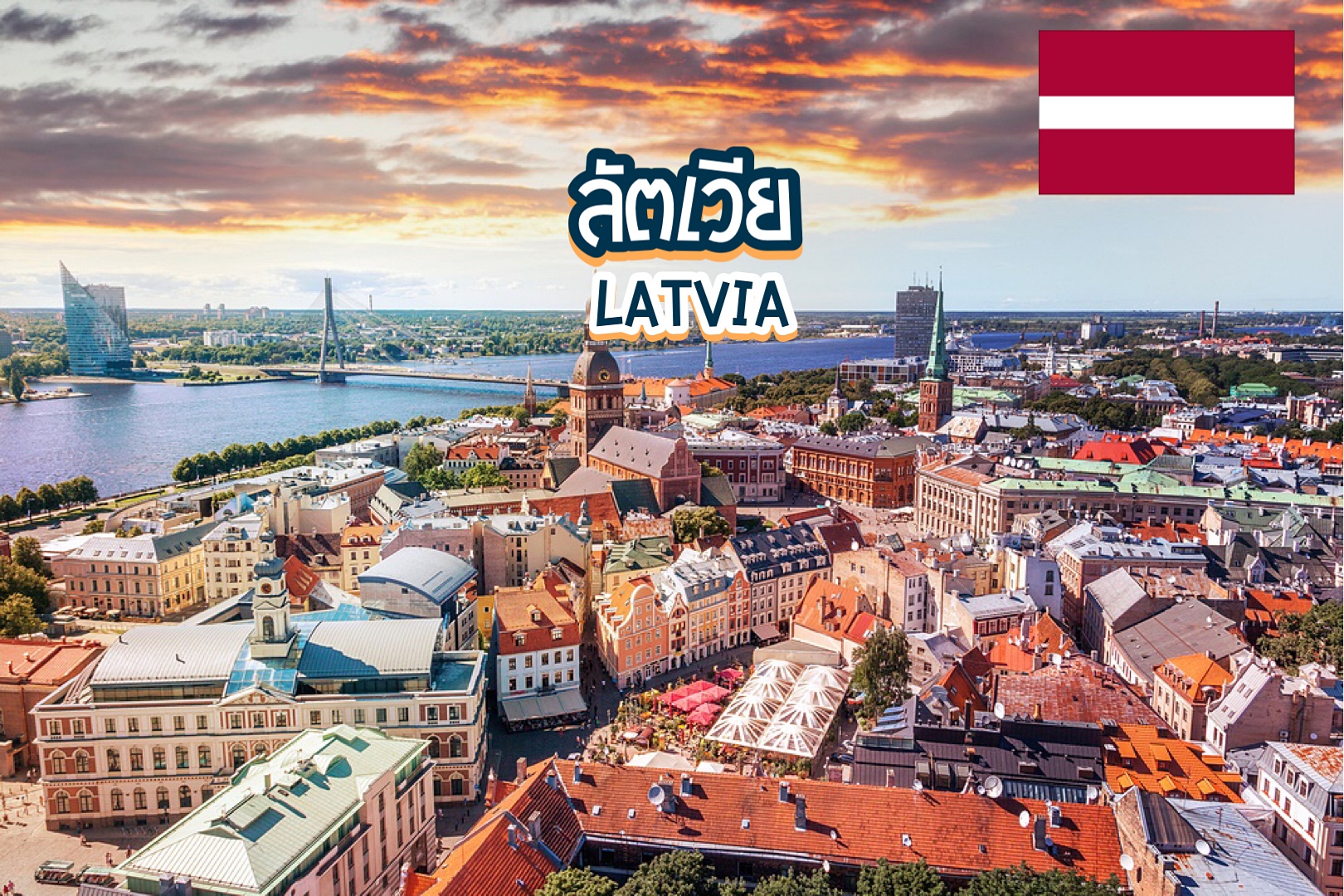 We’ve learned many things about Latvia.
This is the flag of Latvia.
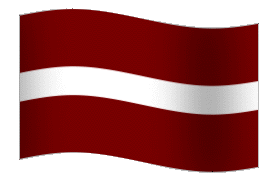 This is the map of Latvia
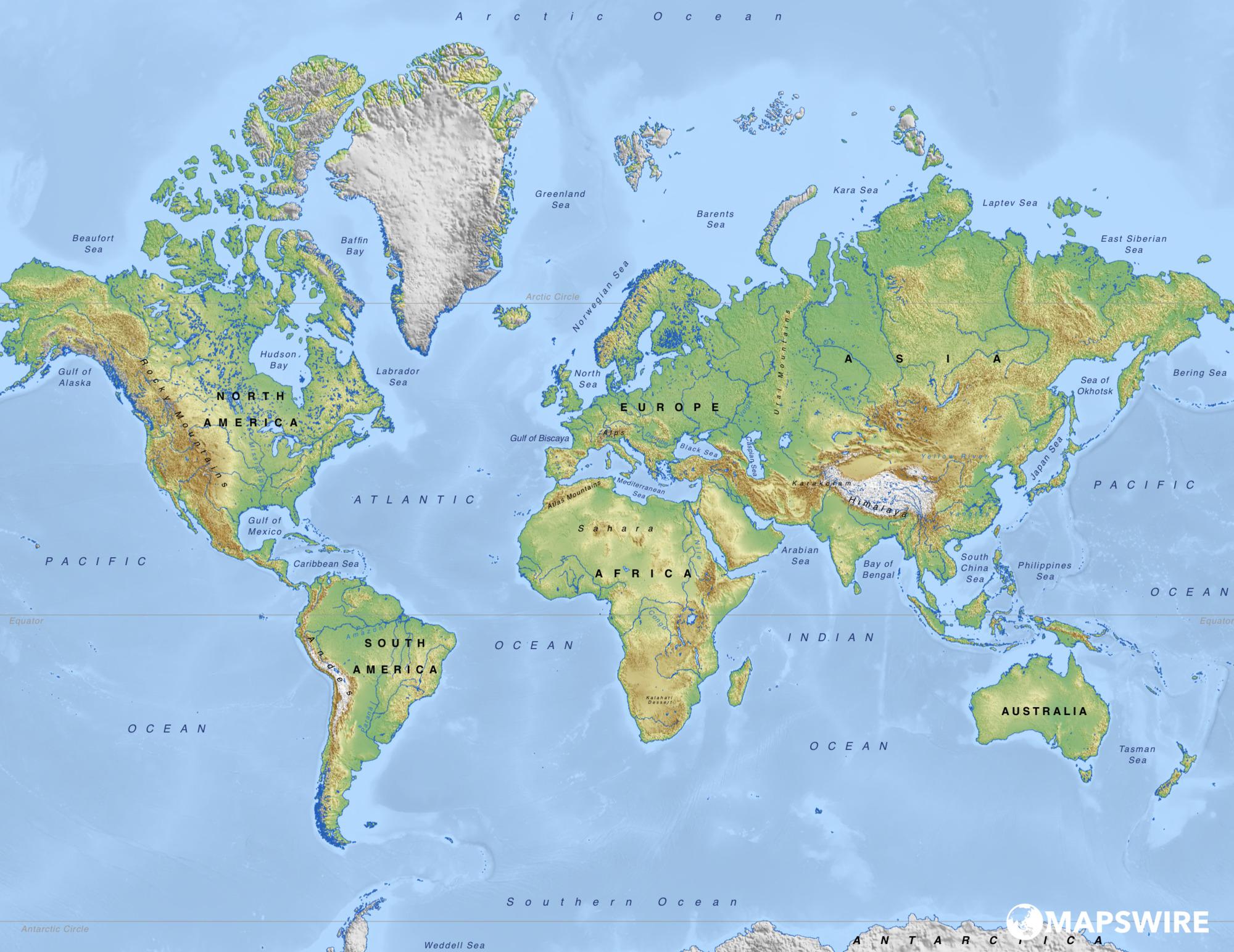 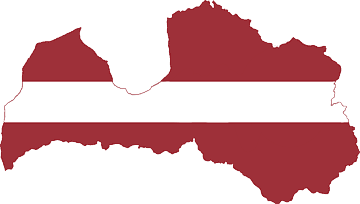 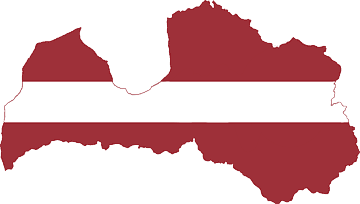 Latvia is in Europe.
When you go to Latvia, you can visit
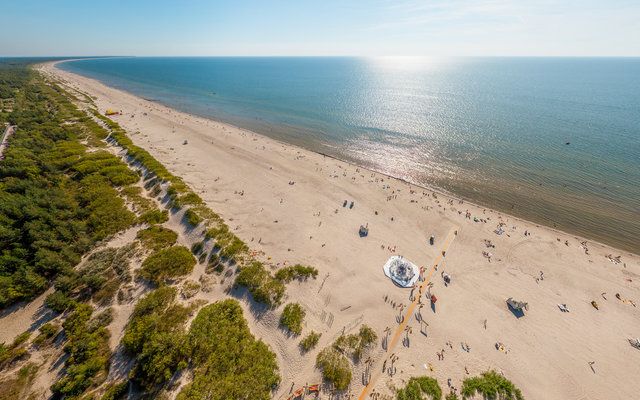 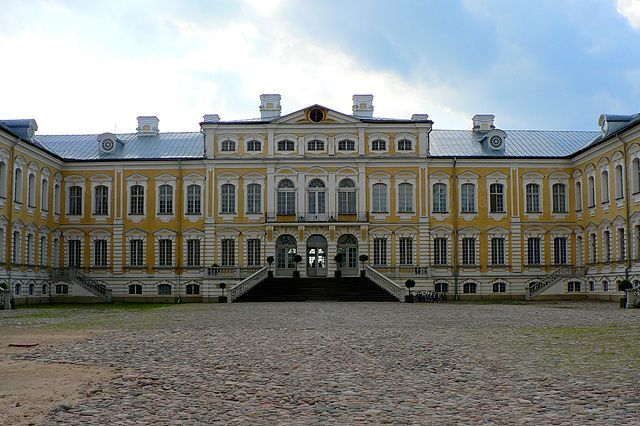 Rundale Palace Museum in Pilsrundale.
Liepaja beach in Liepaja.
When you go to Latvia, you can eat
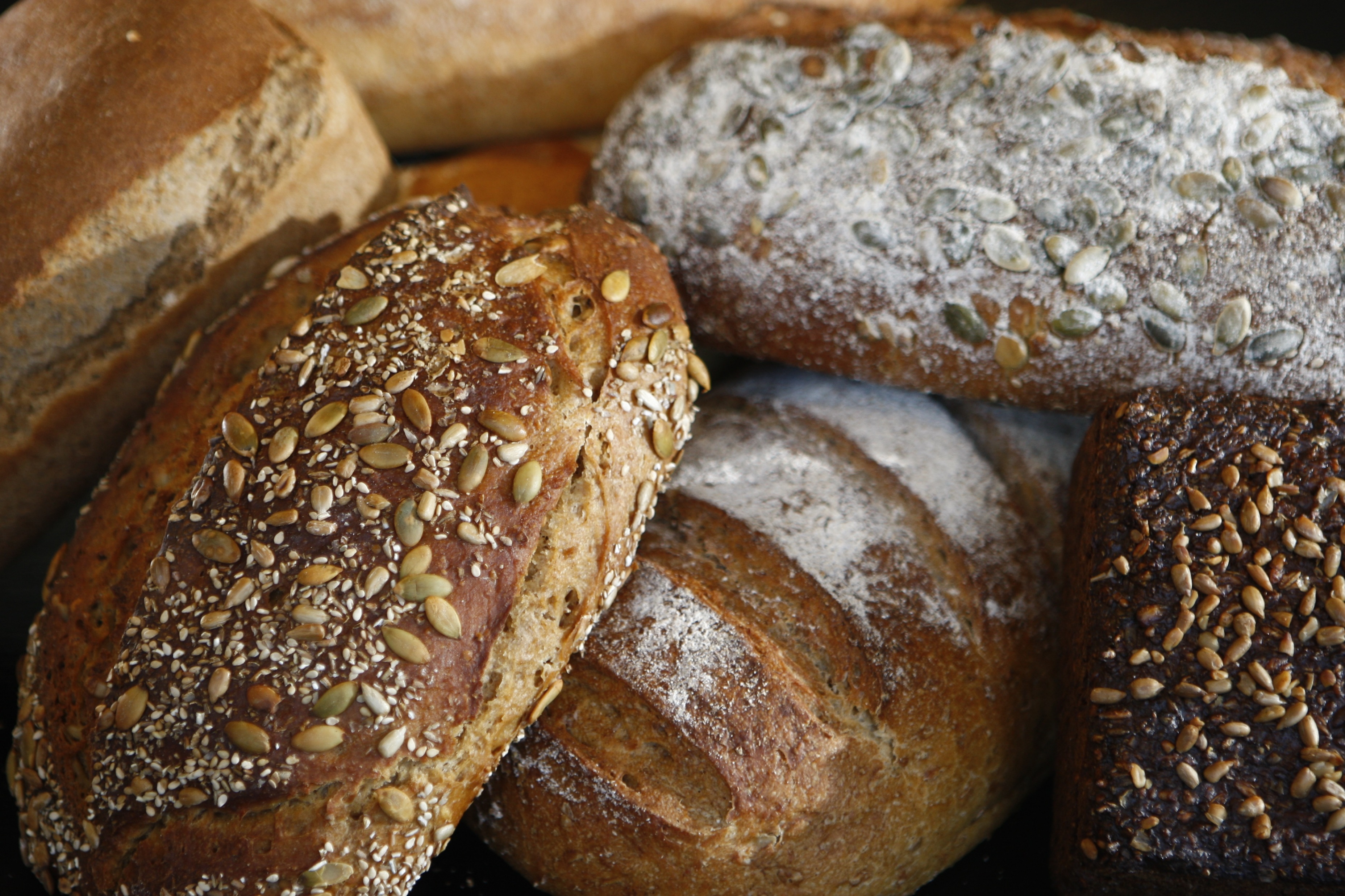 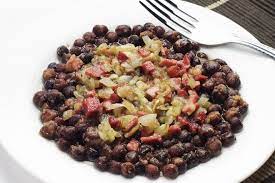 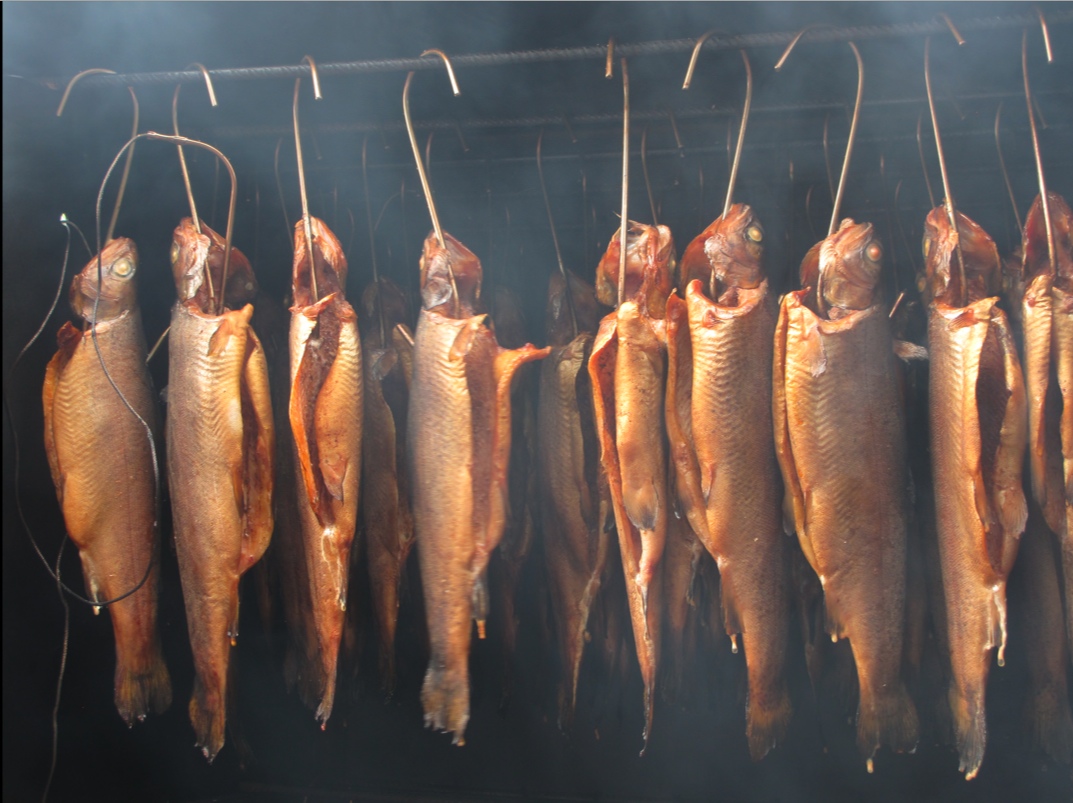 Grey peas and bacon
Rye bread
Smoked fish
and many more
These are the traditional clothes of Latvia
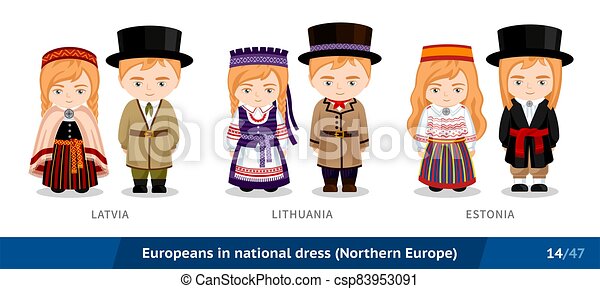 These are famous celebrations in Latvia
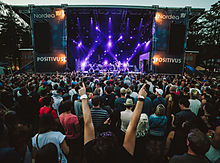 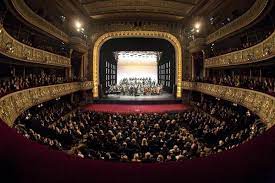 Positivus Festiva July 15-16
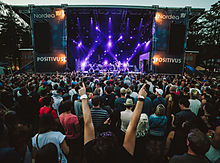 Riga City Festival
in Aug 16-18
Riga Opera Festival
In June 5 - 18
We hope you enjoyed our visit to Latvia
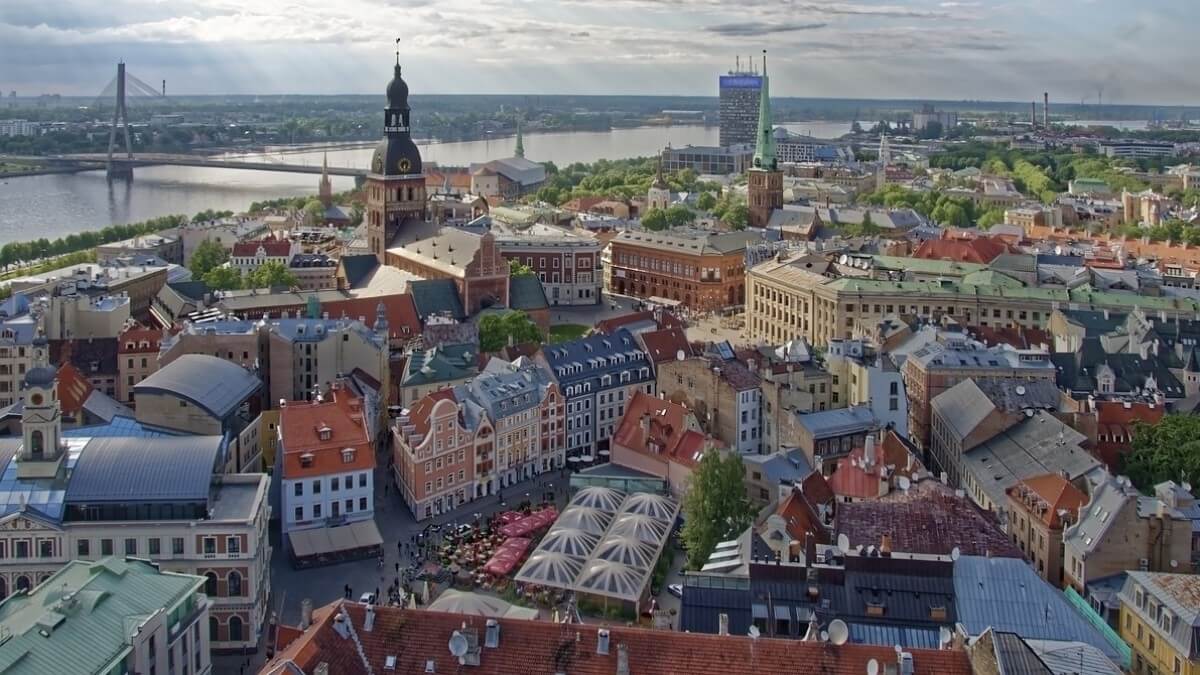 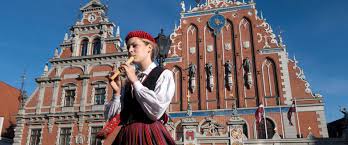 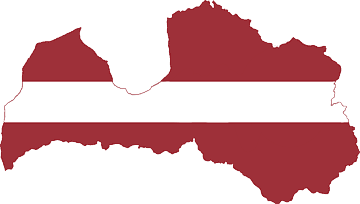 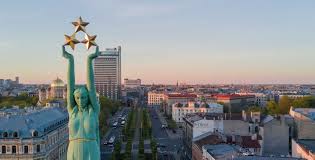 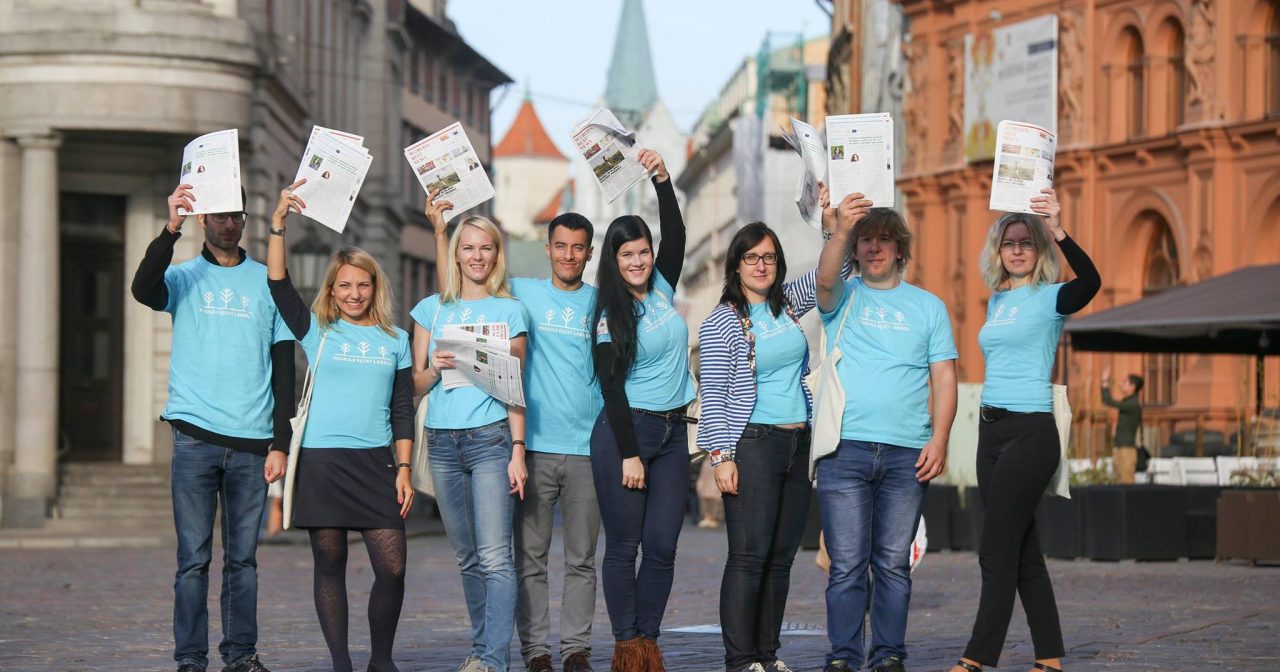 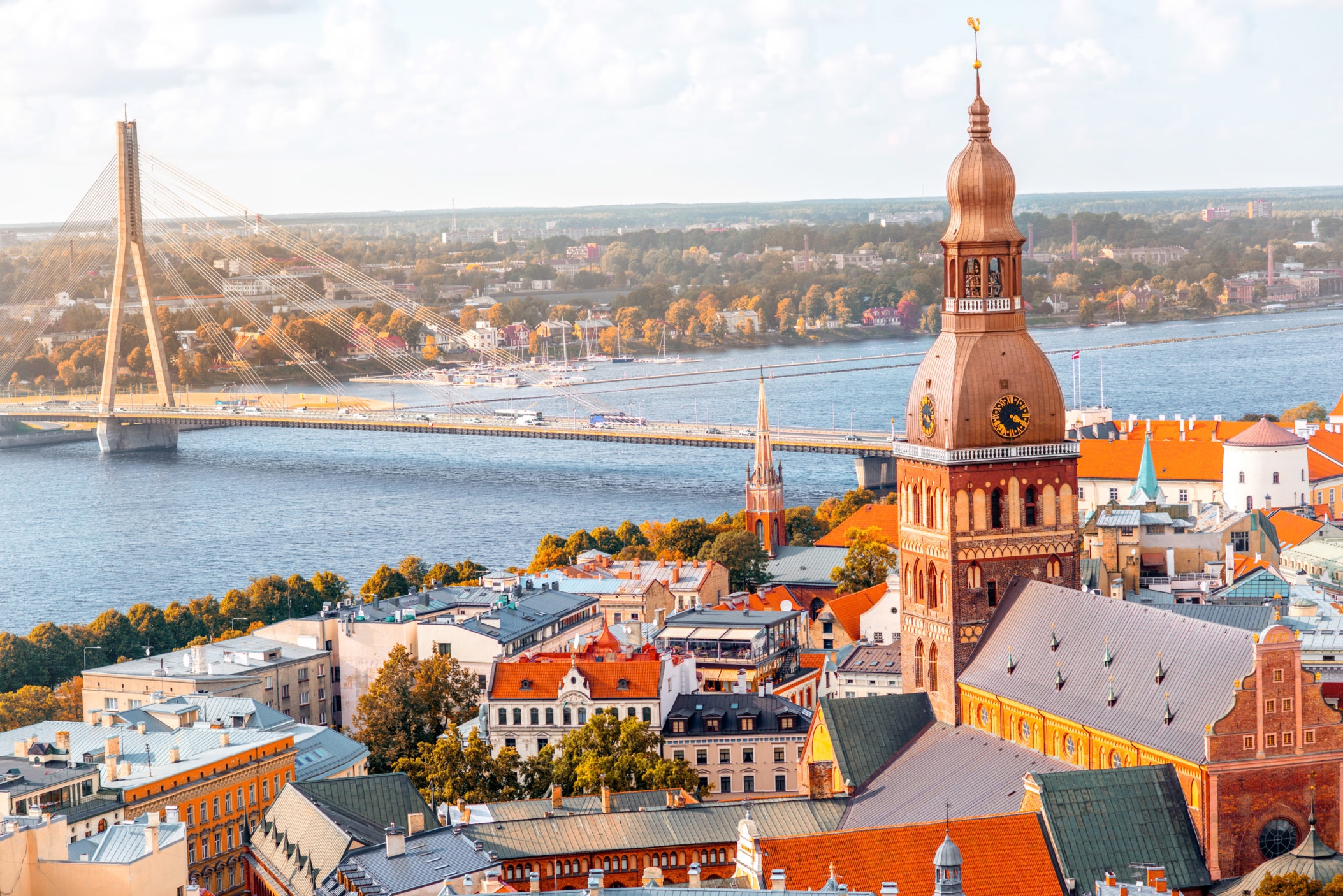 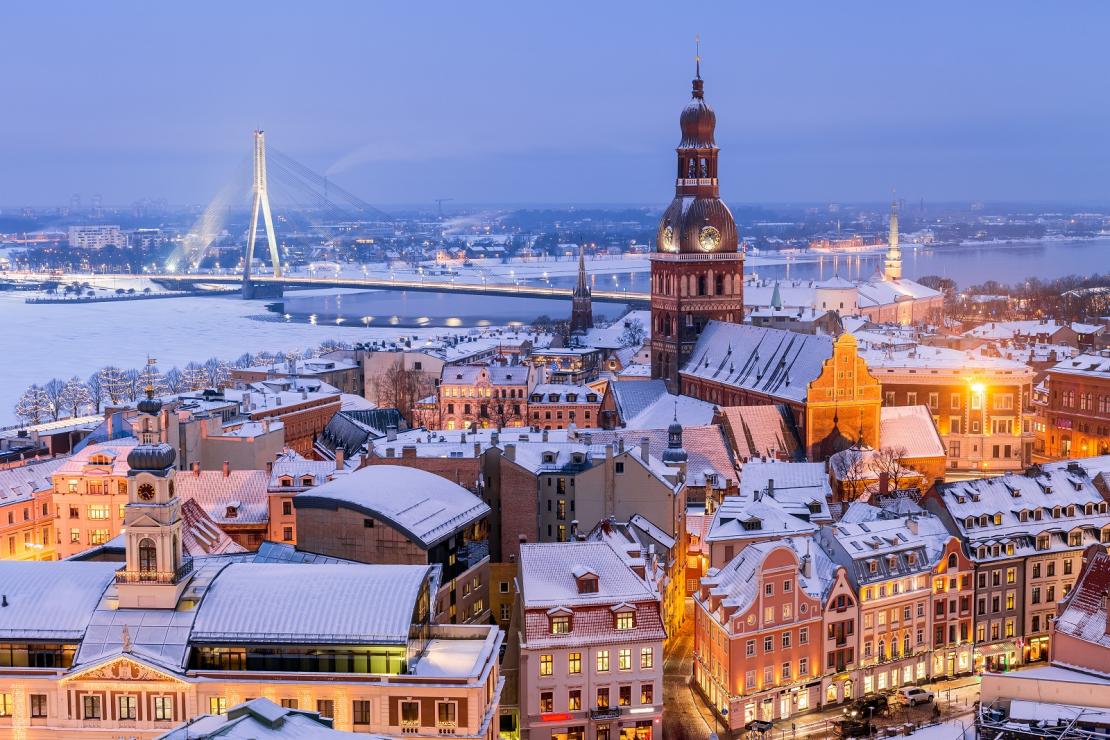 Thank you